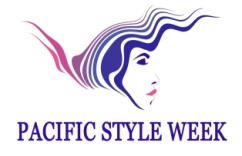 «PACIFIC STYLE WEEK»  - неделя моды, стиля, индустрии красоты стран АТР во ВГУЭС 24-31 мая
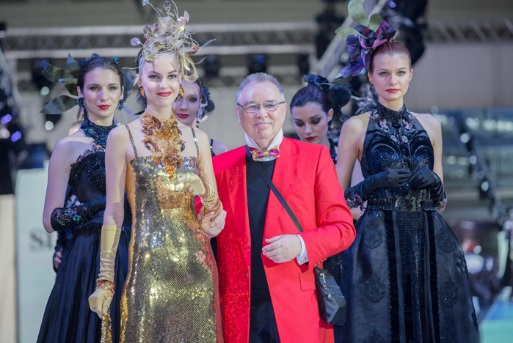 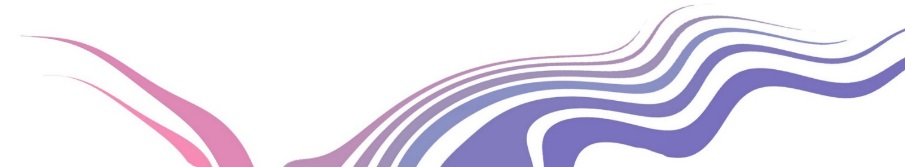 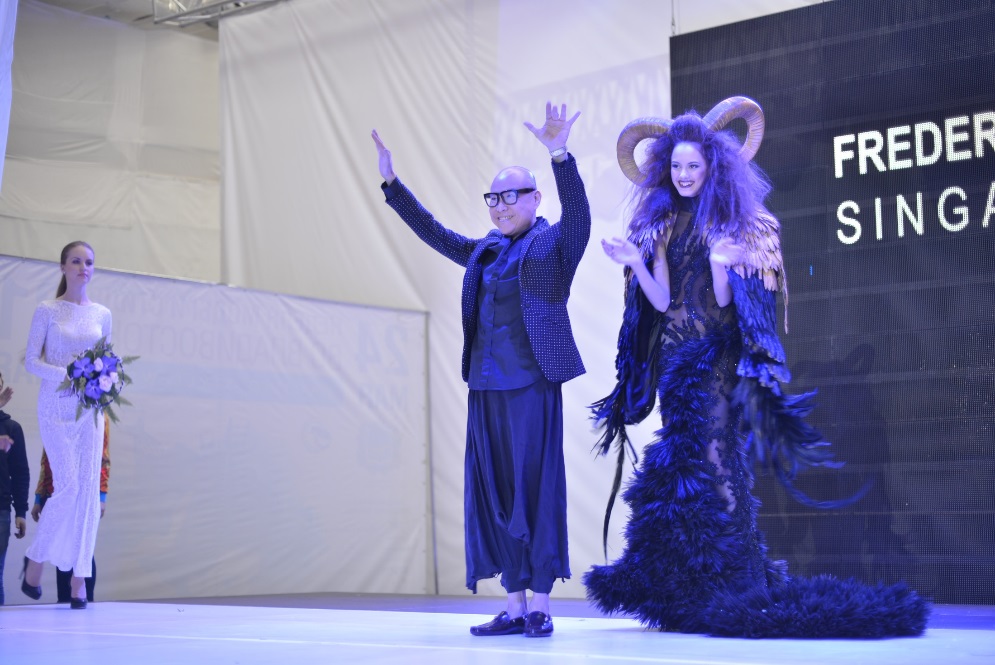 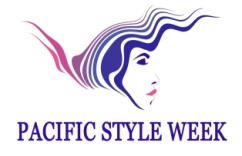 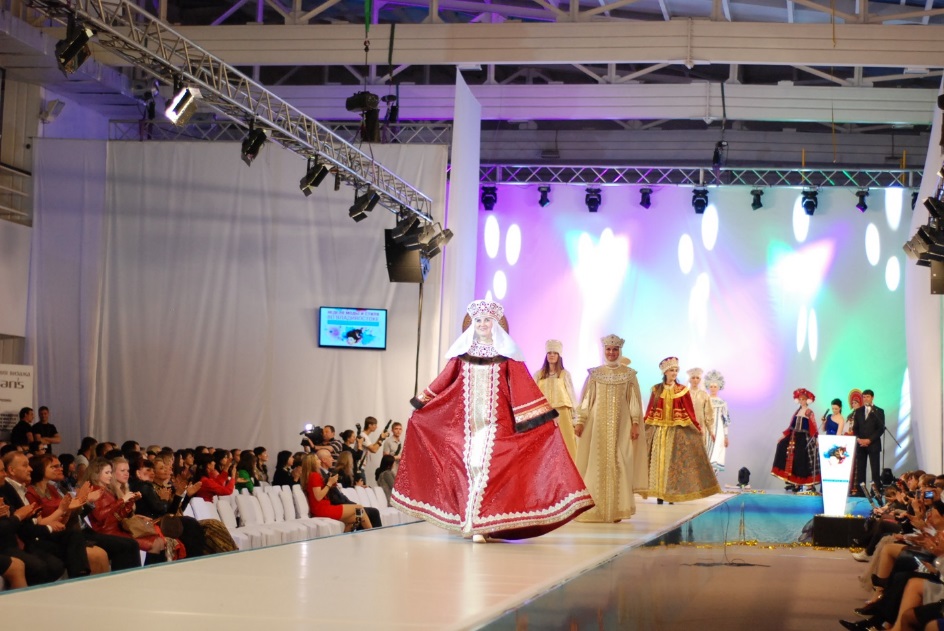 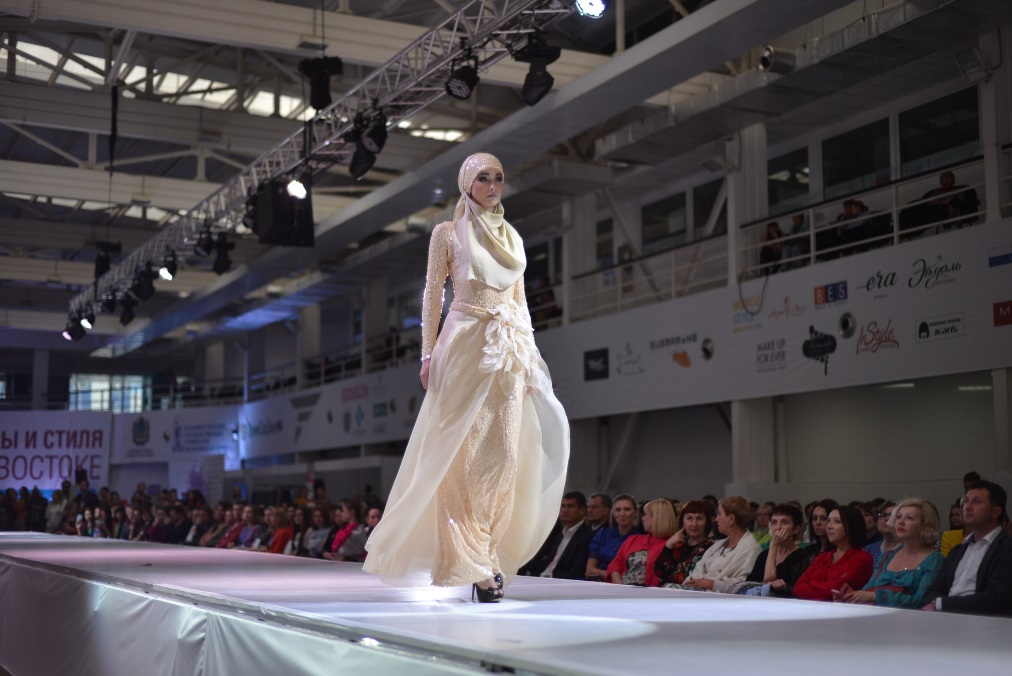 Основная задача - укрепление имиджа Владивостока как культурного, творческого, инновационного центра Дальневосточного региона и нового центра моды и индустрии красоты АТР
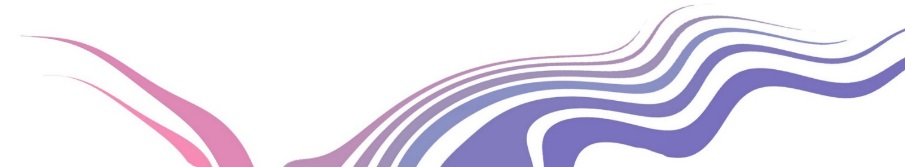 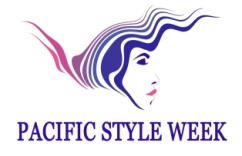 В программе проекта – модные показы, мастер-классы известных дизайнеров одежды, парикмахерские шоу, конкурсы красоты, презентации новых beaity-марок, авангардные перфомансы, автограф-party звезд модного бизнеса, яркие шоу-программы и фото-сессии.
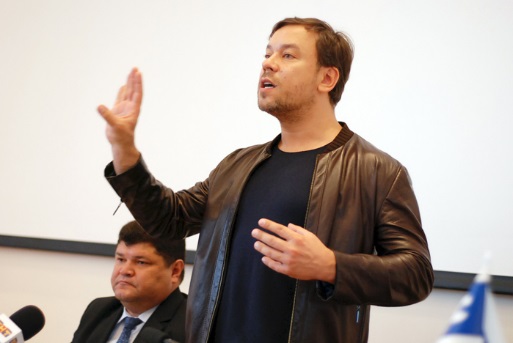 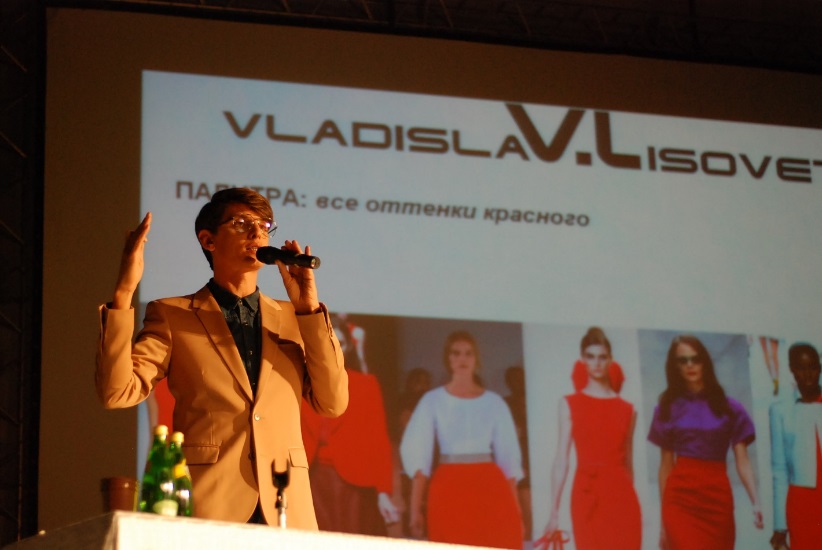 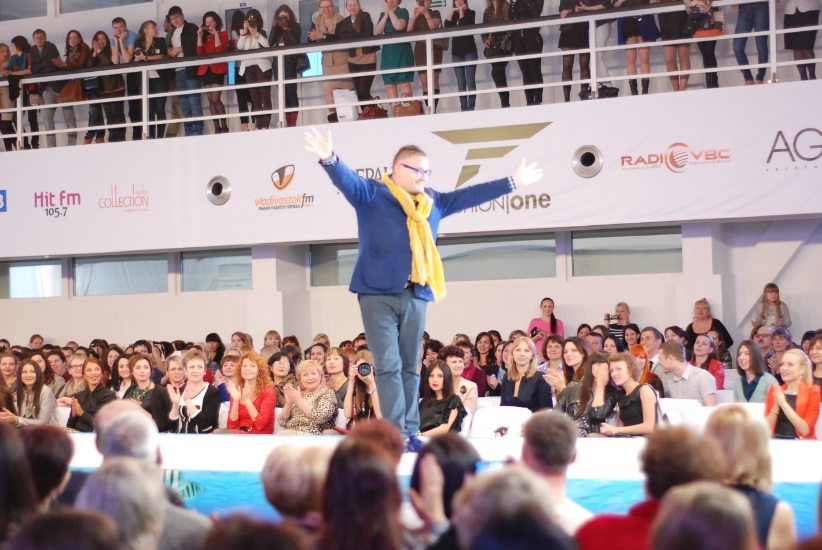 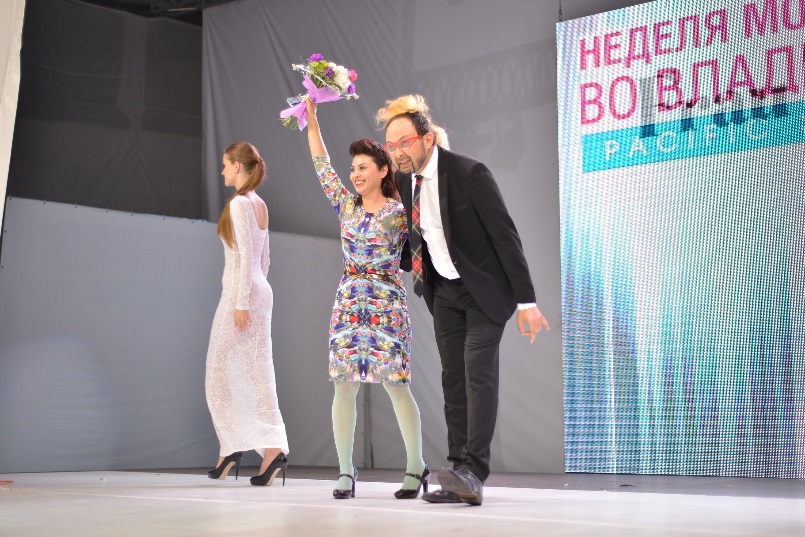 Участники -  профессиональные мастера стран АТР в модельном бизнесе, парикмахерском искусстве, моде и дизайне одежды и студенты данных специальностей; известные модельеры, дизайнеры, стилисты, визажисты, эксперты в сфере моды и стиля.
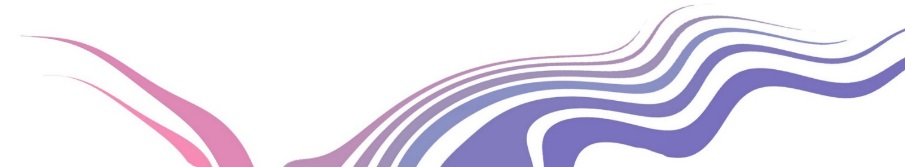 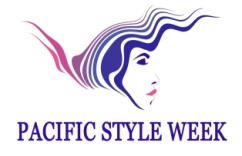 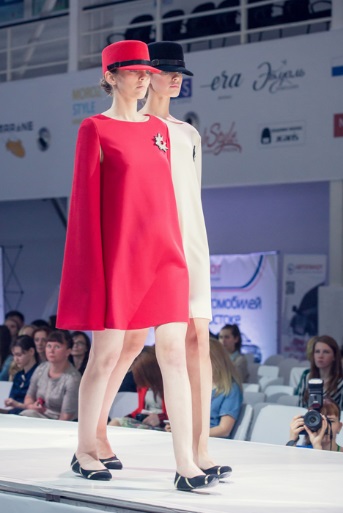 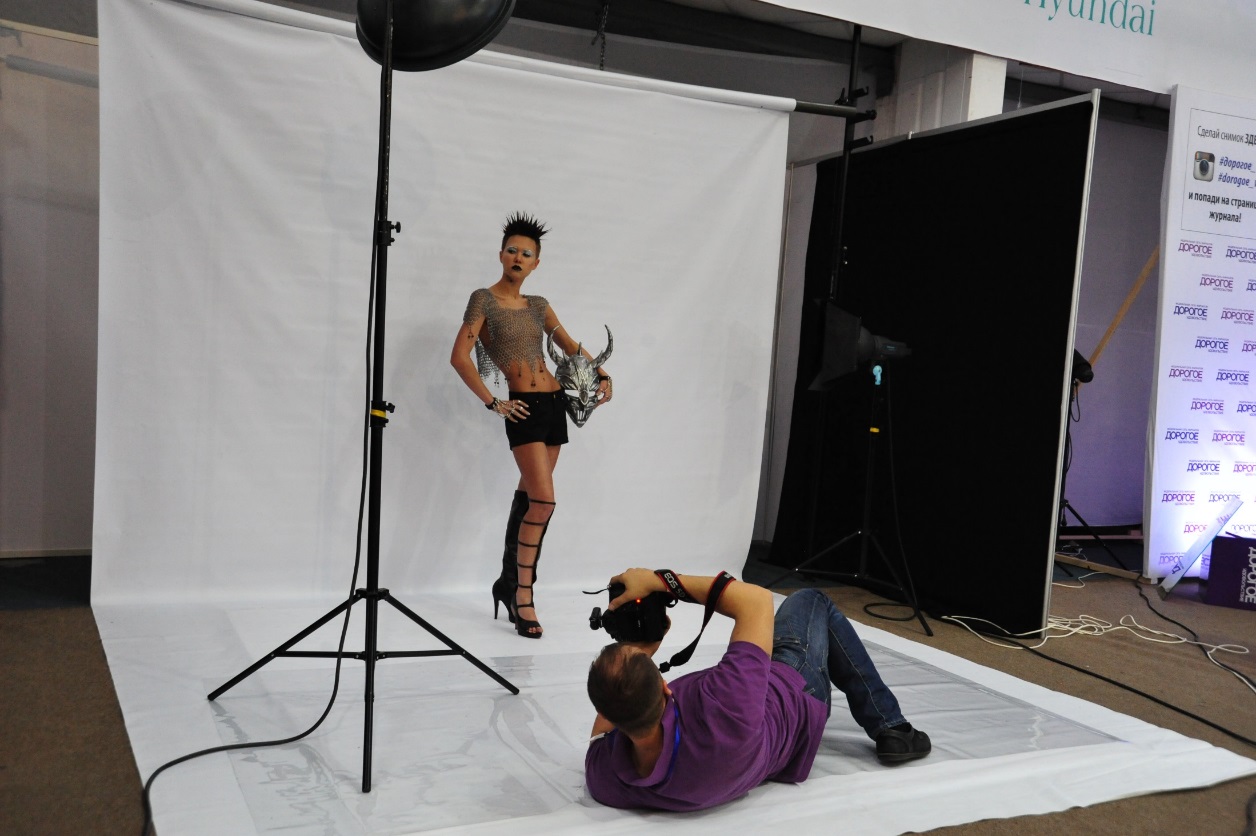 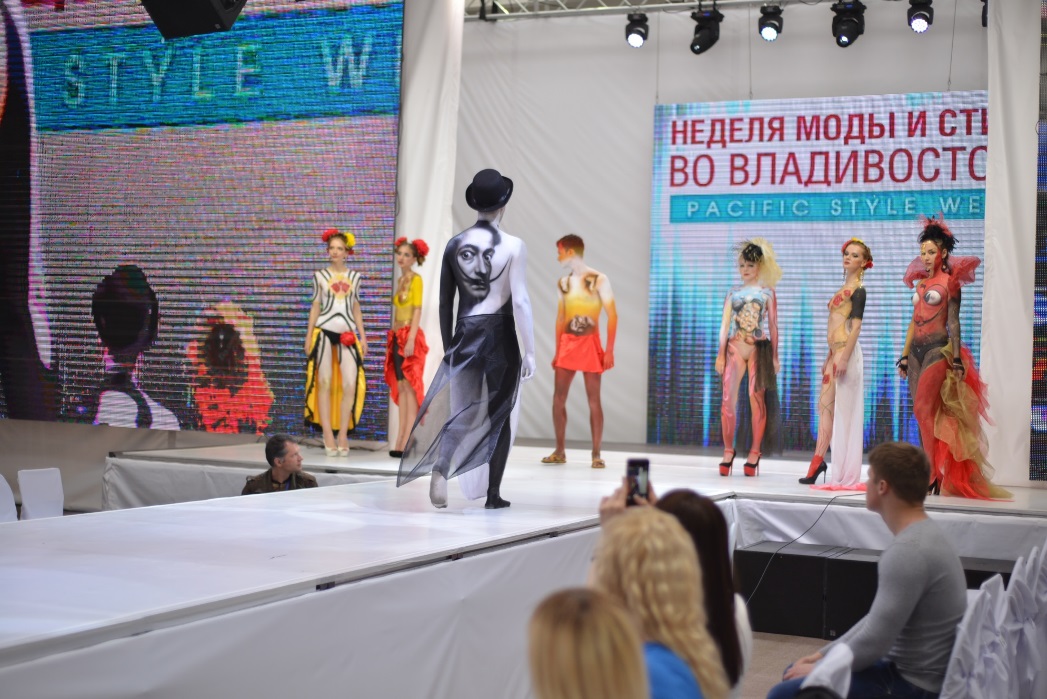 В программе Недели моды Русский день, фотоконкурс PACIFIC VIEW, парикмахерской проект «Мастер-стиль», день зарубежных дизайнеров, день молодых дизайнеров, день свадебной и вечерней моды.
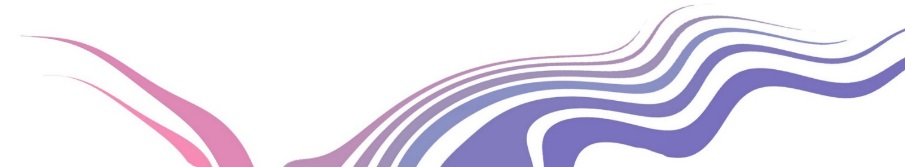 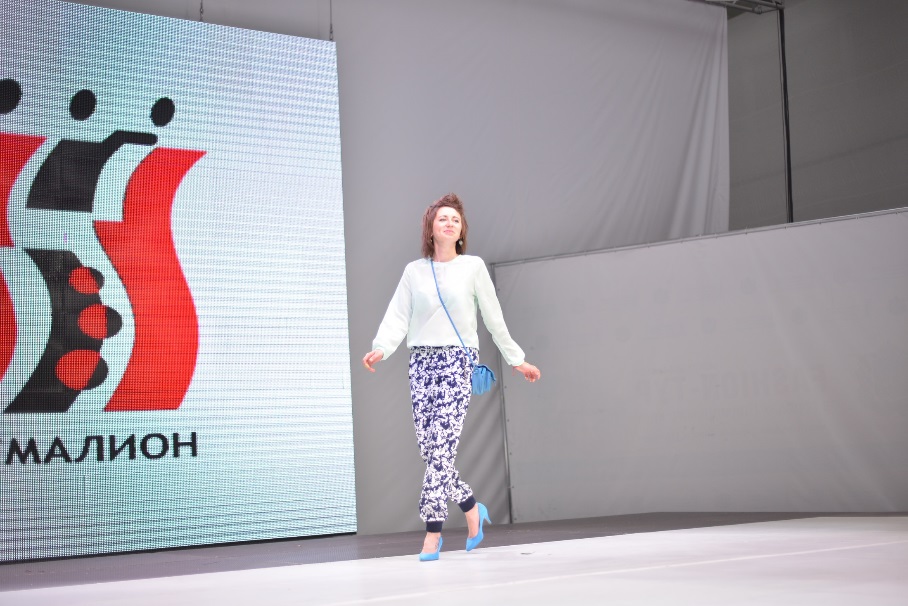 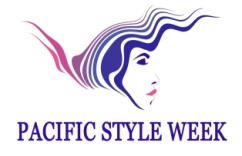 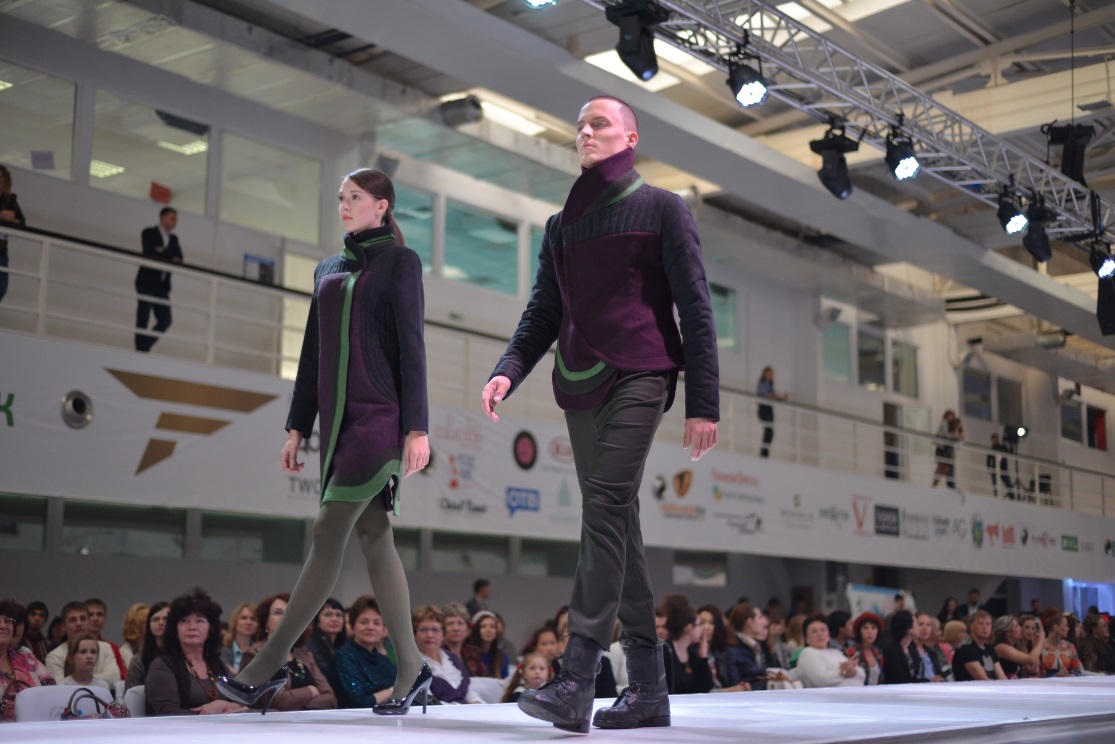 .
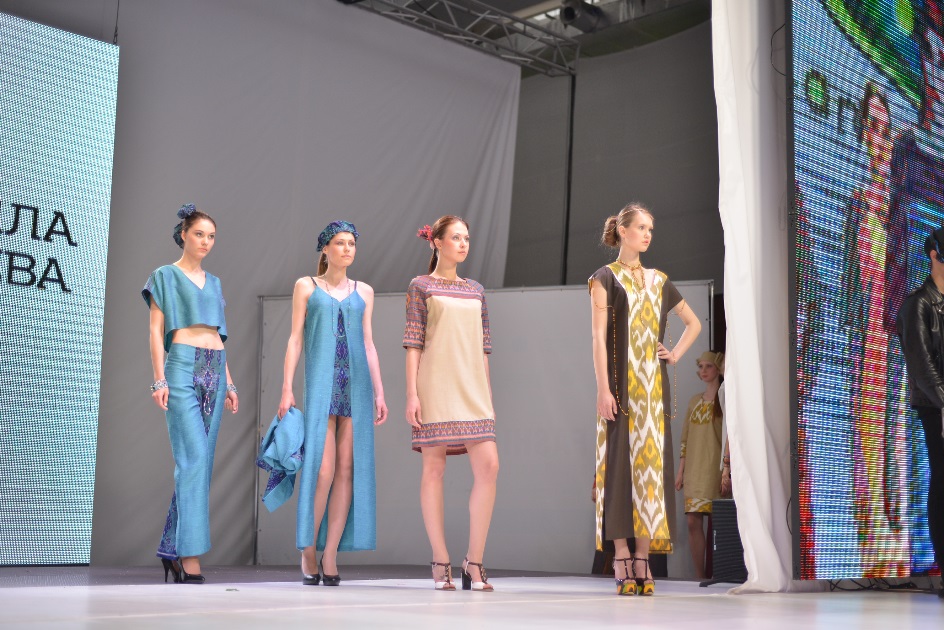 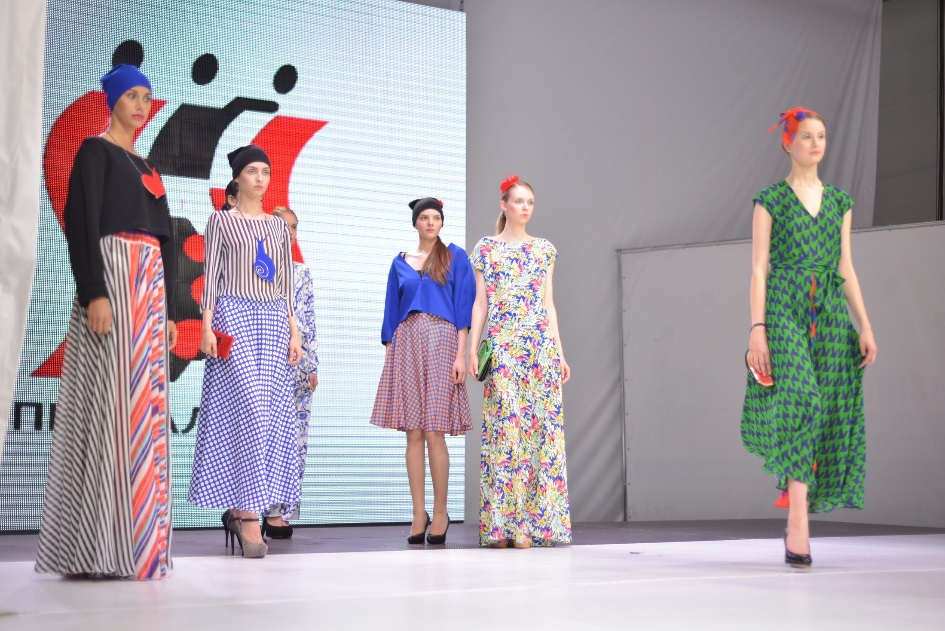 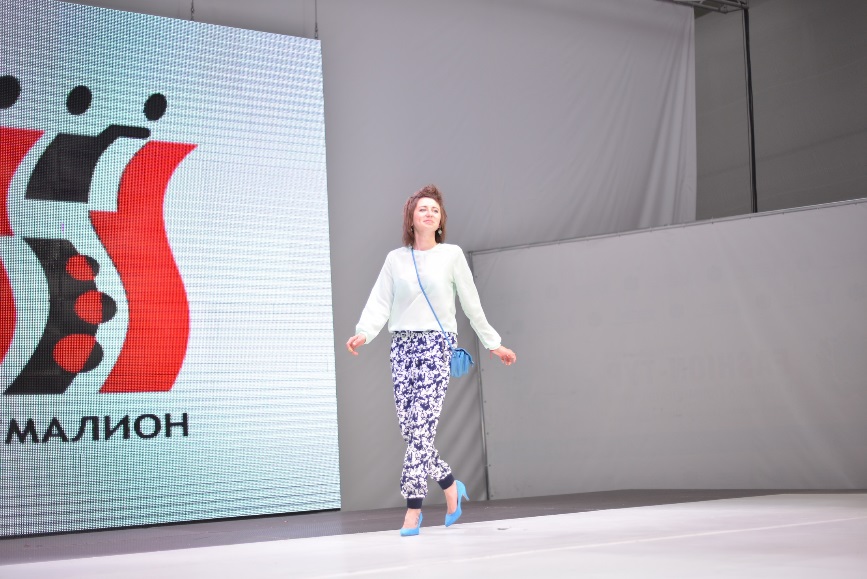 День молодых дизайнеров, как видят его организаторы и участники Pacific Style Week, «это взгляд в будущее, феерия безудержного креатива, творческая дерзость и поиски жемчужин гениальности».
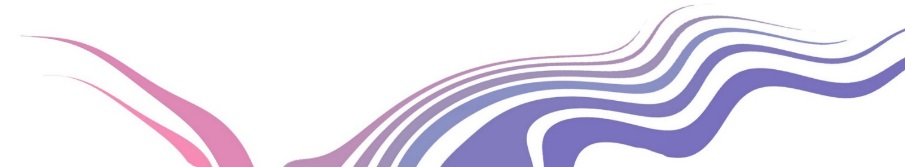 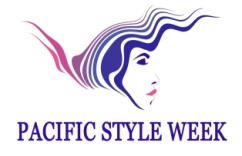 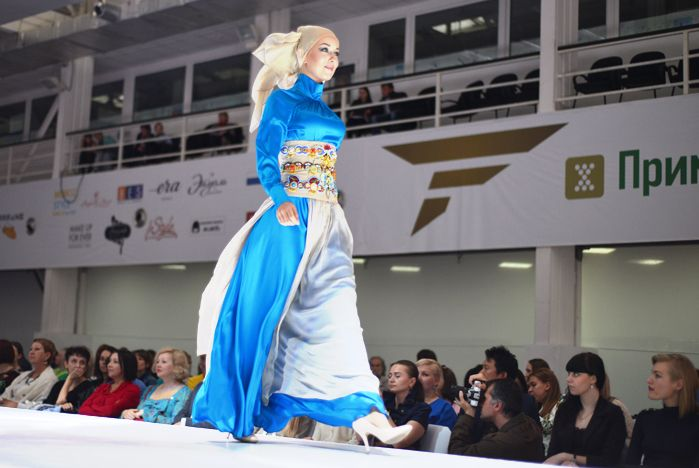 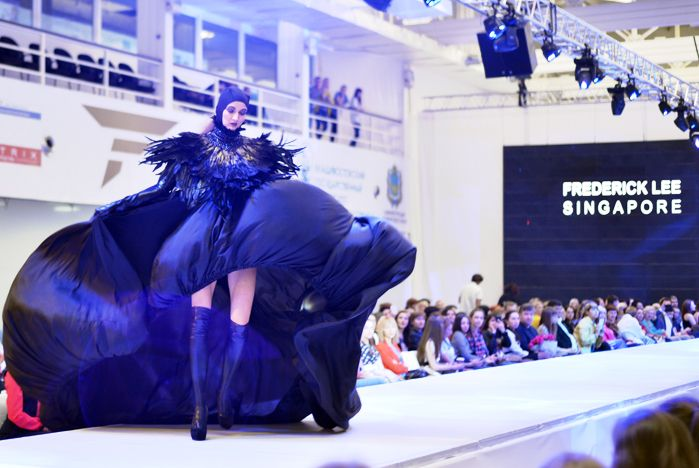 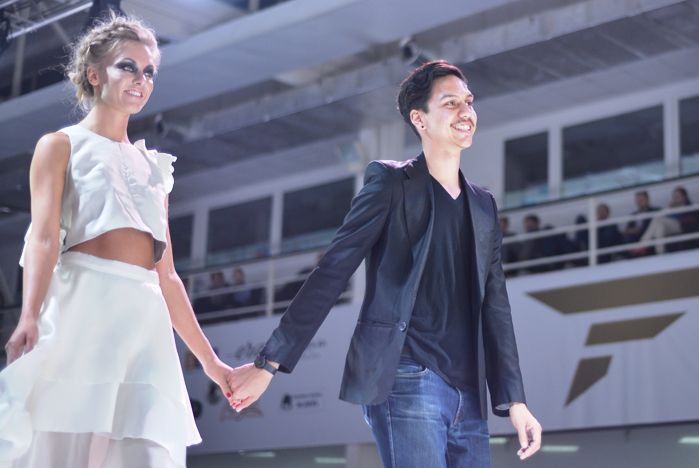 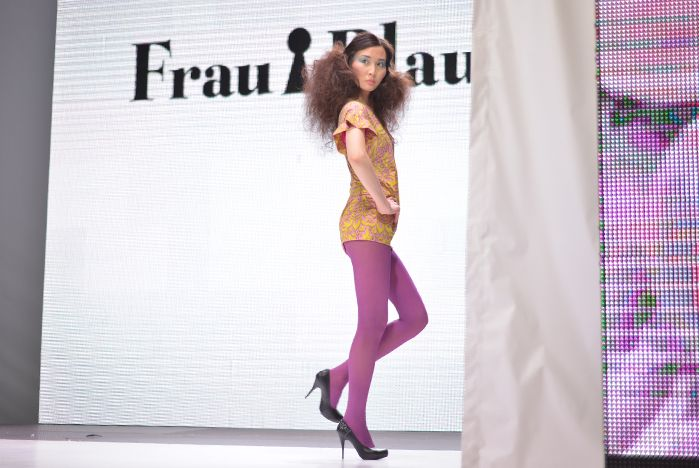 День зарубежных дизайнеров показал национальное многообразие: каждый автор коллекции со своим взглядом на моду, стиль и мир в целом. Здесь не было языковых или культурных барьеров. Ведь все говорили на одном языке — языке моды.
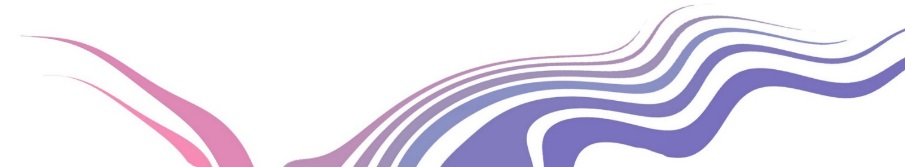 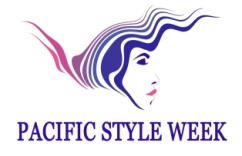 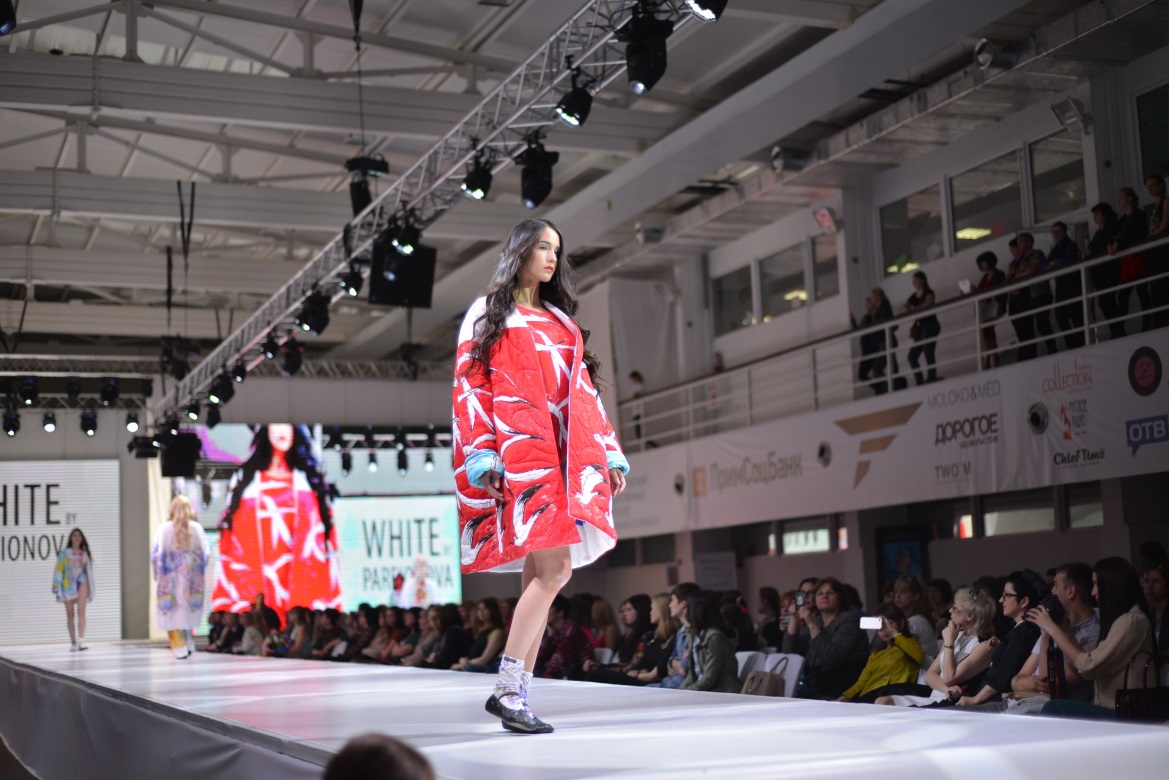 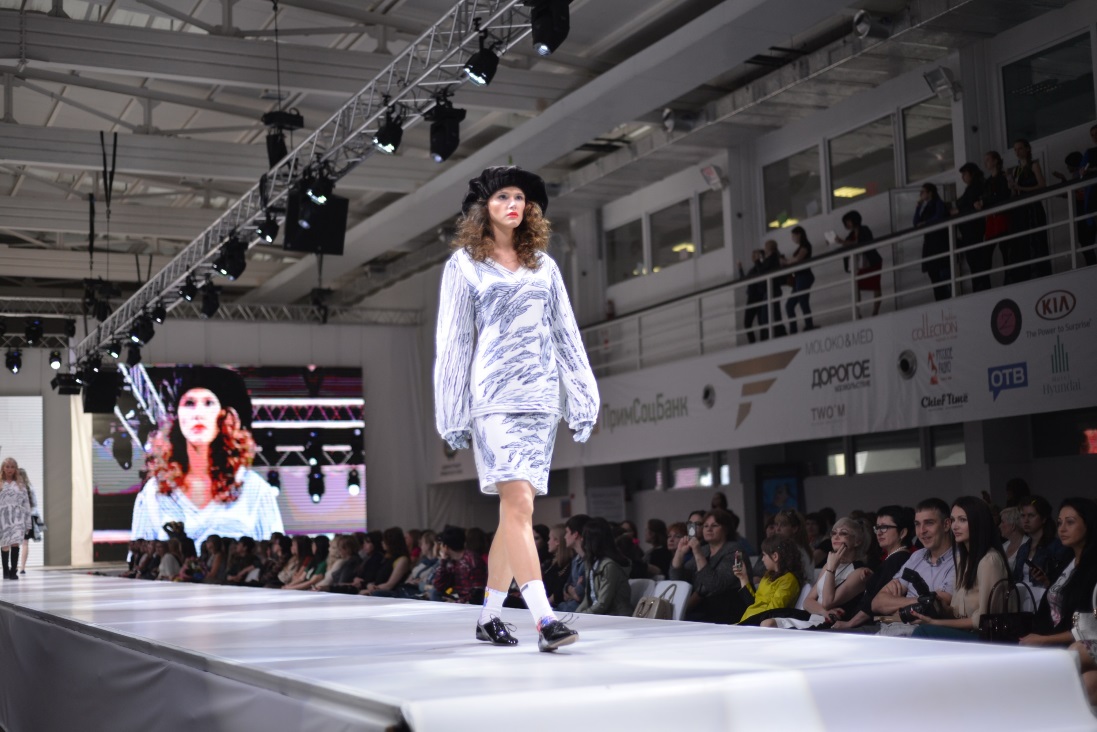 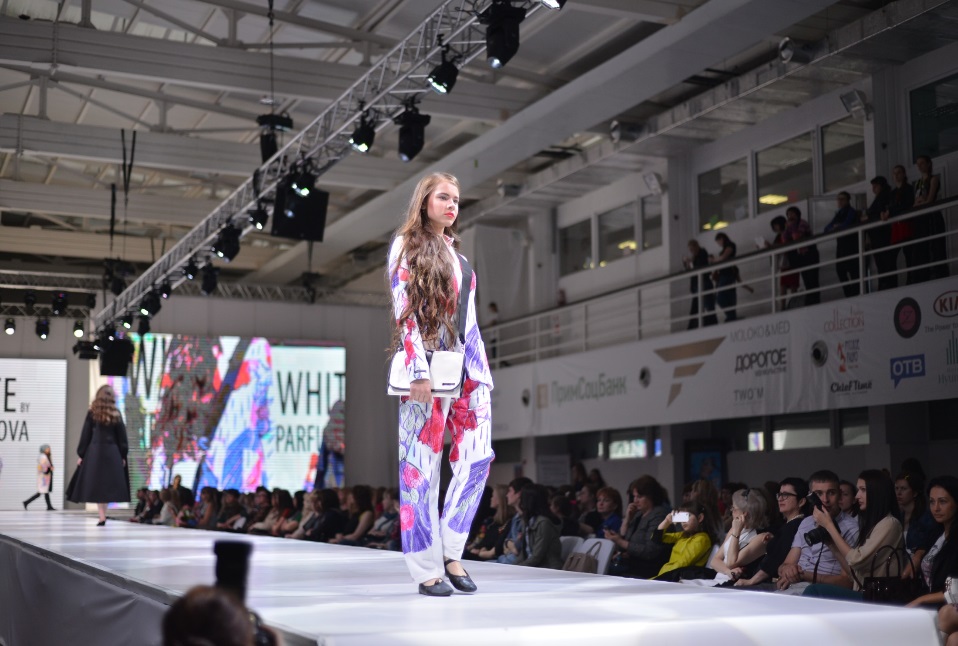 Хед-лайнер Русского Дня Модный Дом «ТАТЬЯНА ПАРФЕНОВА» (Санкт-Петербург) заставил зрительный зал восхищенно затаить дыхание. WHITE BY PARFENOVA — это уникальный крой, потрясающие ткани и неповторимый, типично «парфеновский» стиль, который не спутаешь ни с каким другим.
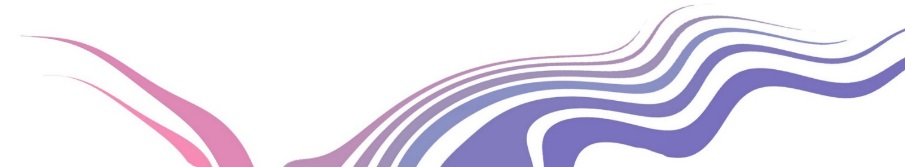 Пресс-конференции Недели моды
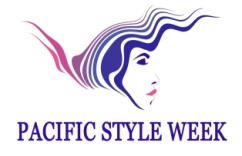 Пресс-конференция знаменитого кутюрье Вячеслава Зайцева
Дизайнер из США Элиас Гуролла, дизайнерский дуэт Frau Blau из Израиля Филипп Блау и Елена Блаунштейн, дизайнер мусульманской моды, директор Международного комитета «Союза мусульманок России» Сахера Рахмани, дизайнер года в Индонезии, сингапурский дизайнер Фредерик Ли, арт-директор проекта вечерней и свадебной моды «Академия платья»  Мария Ермакова и представитель Союза дизайнеров России Яна Соболева отвечали на вопросы журналистов.
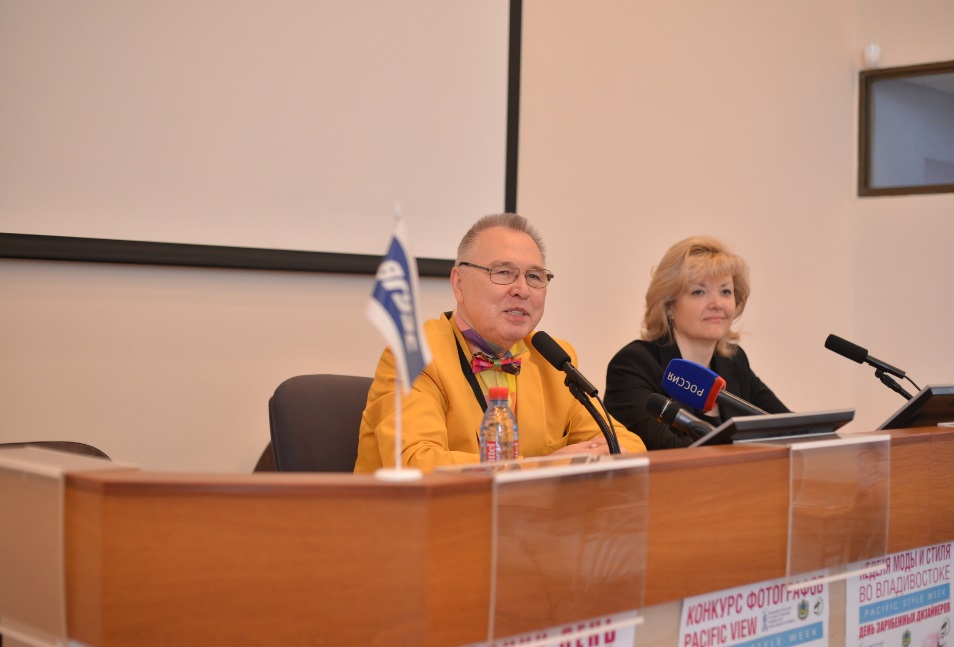 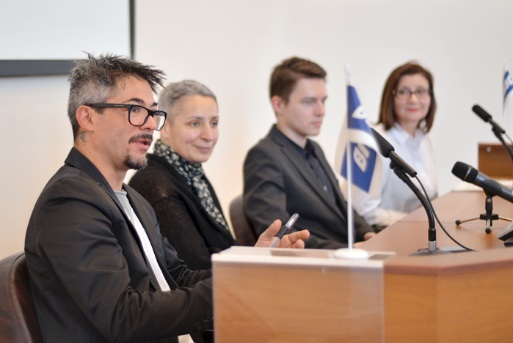 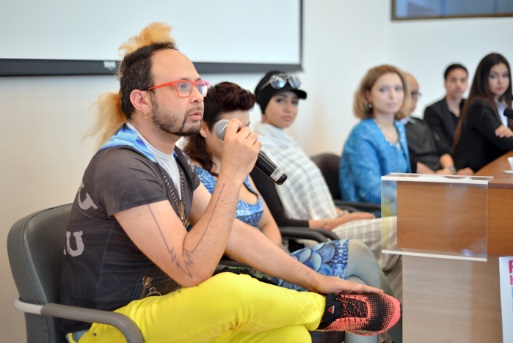 Людмила Норсоян, Станислав Зимин, Вера Черепова, Алекс Пеццика: культовые персоны индустрии моды, провели творческую встречу с прогрессивной молодежью, преподавателями имиджа и дизайна, журналистами.
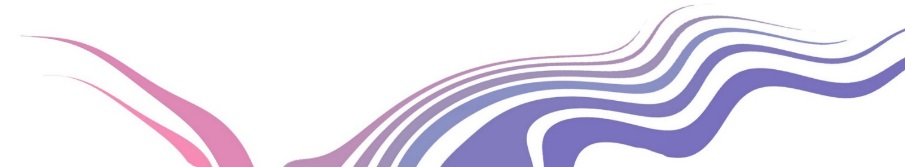 То, чего никто не видел
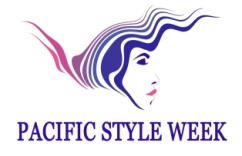 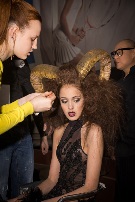 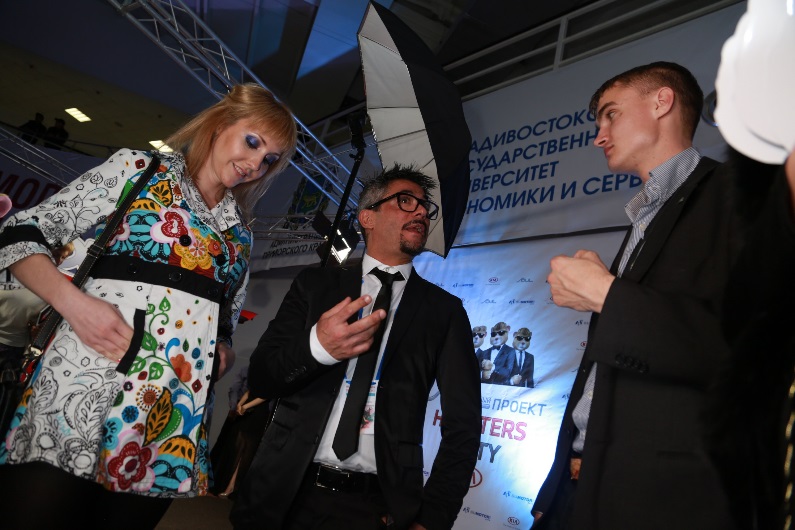 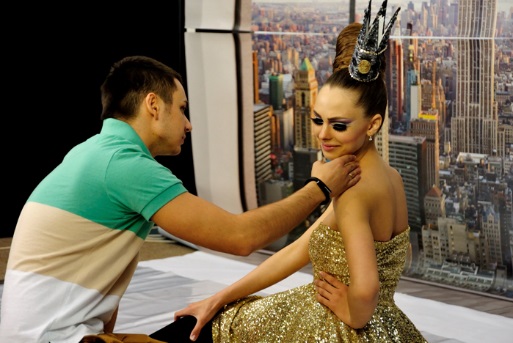 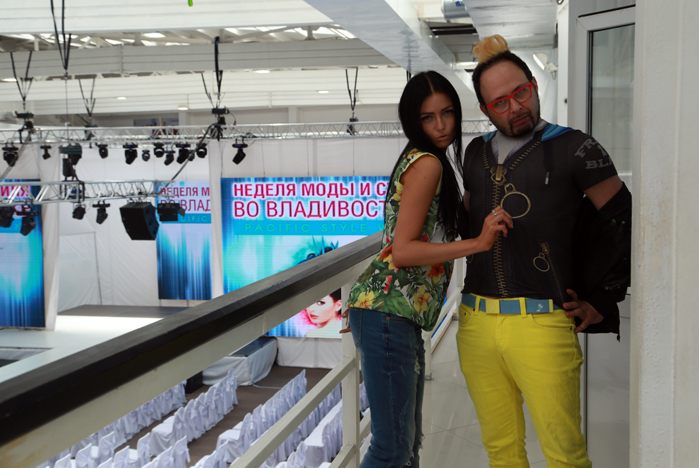 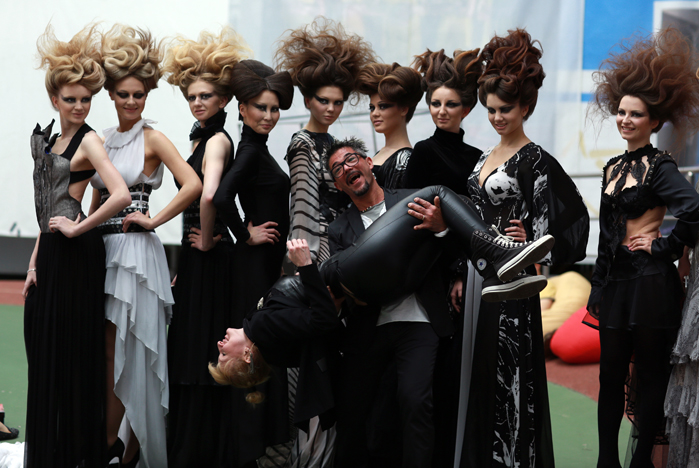 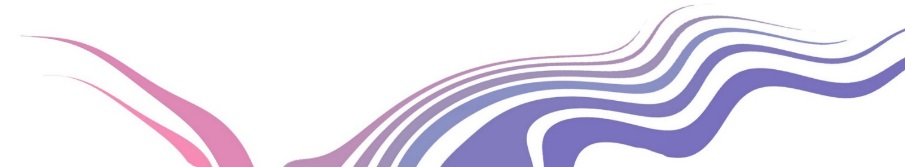 Блеск закрытия Недели моды
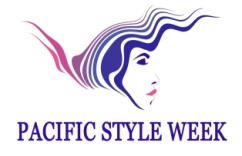 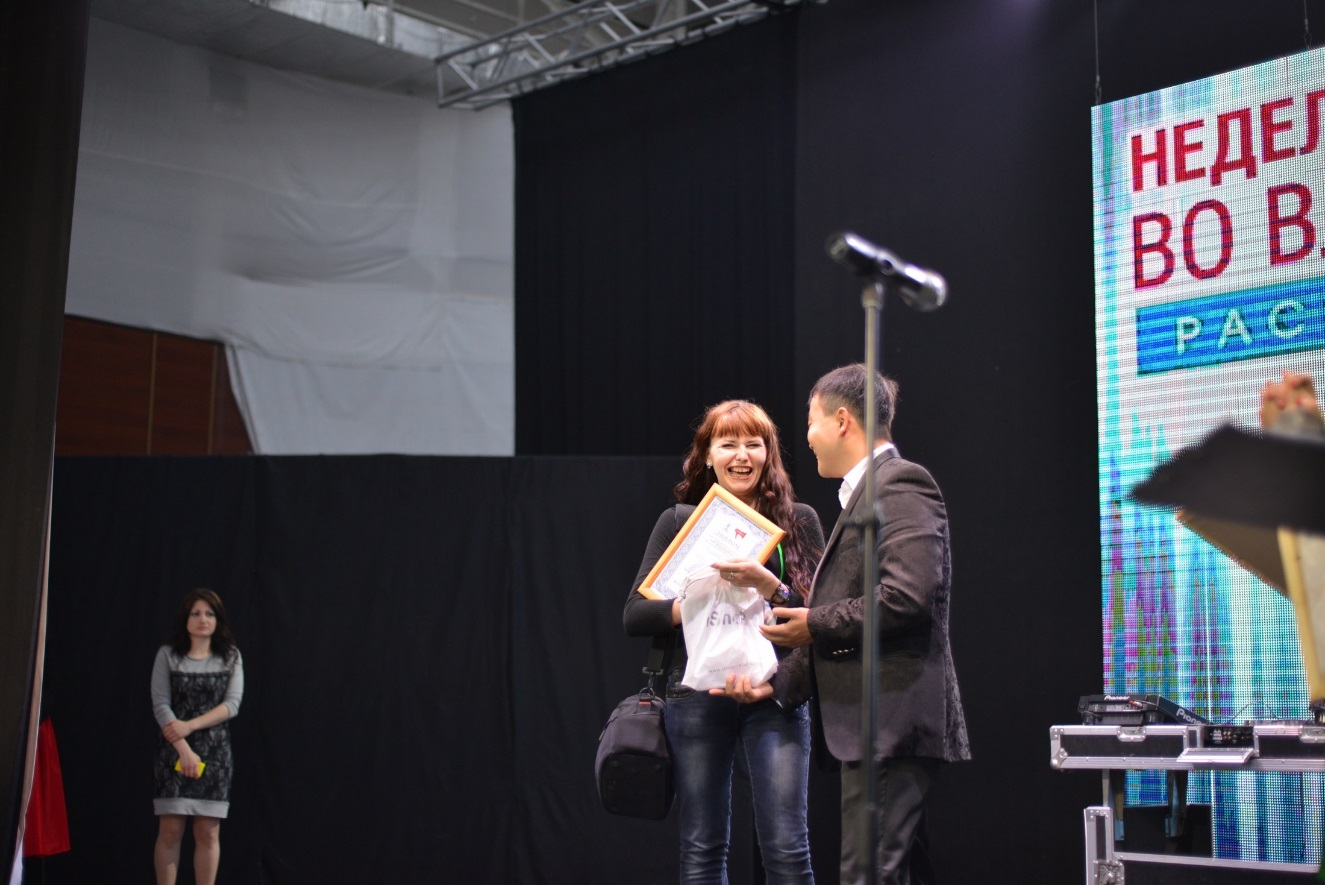 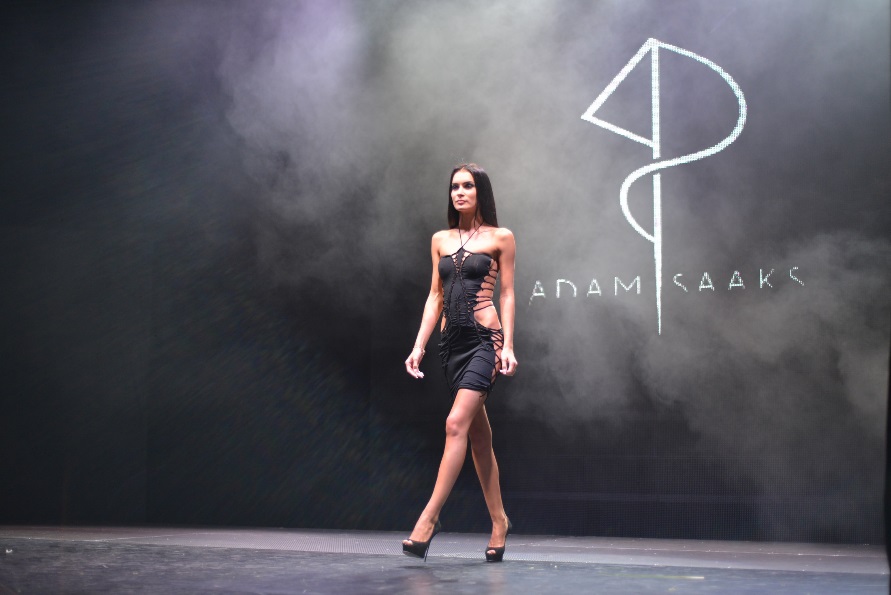 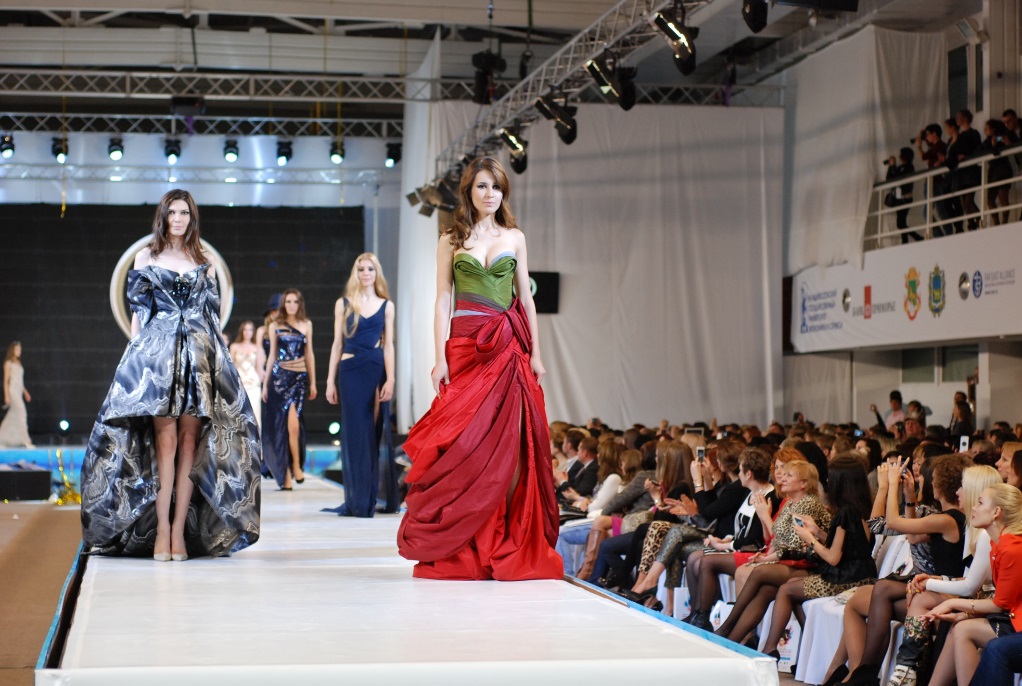 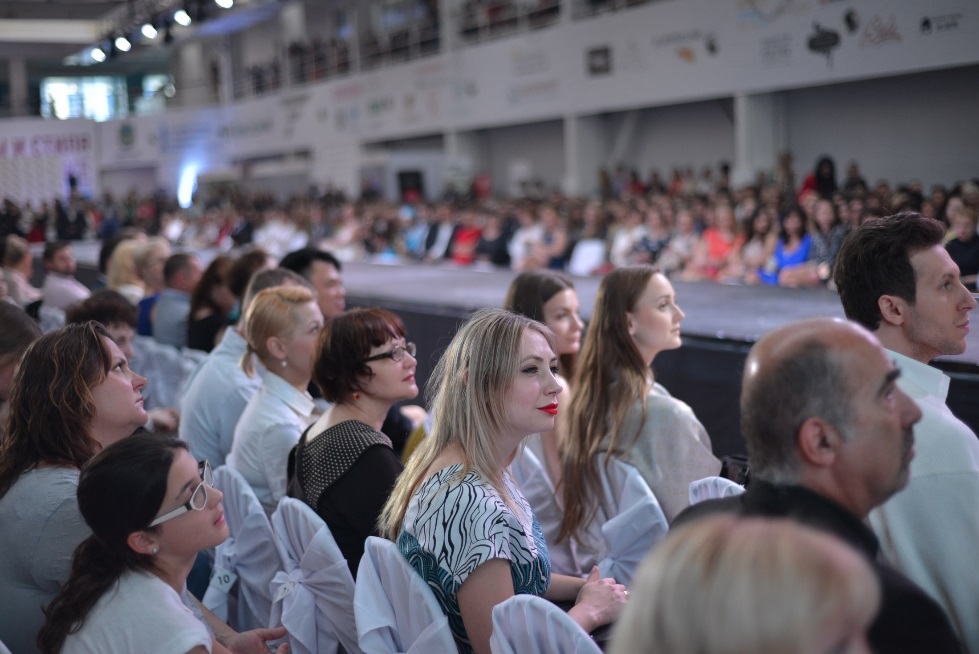 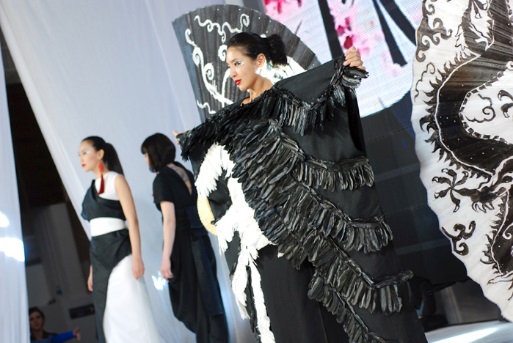 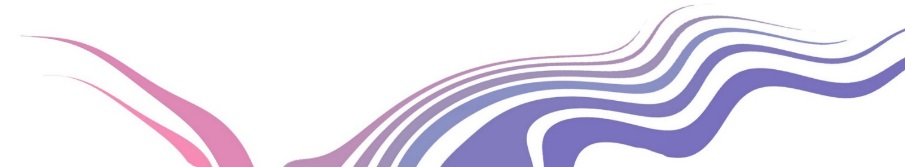 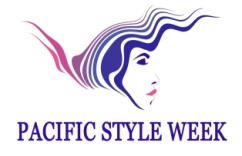 О Неделе моды говорят
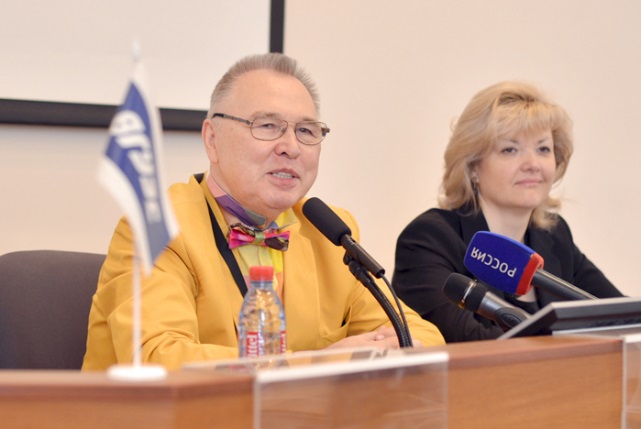 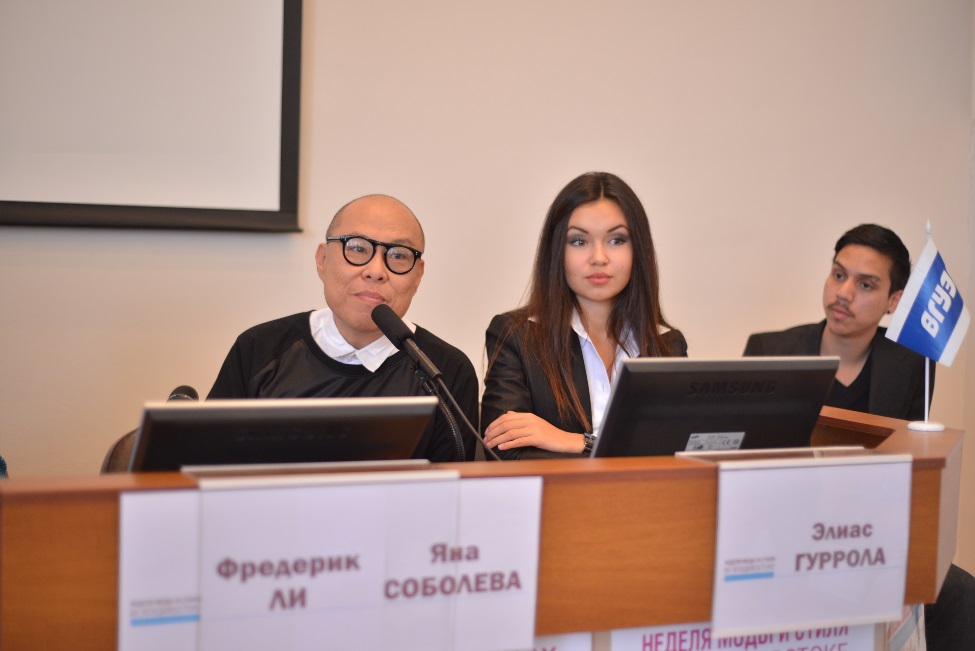 Фредерик Ли (Сингапур):
Вячеслав Зайцев:
- Это было интереснейшее «модное» событие сезона. Организаторы сделали по-настоящему значимое событие на самом высоком уровне. Это выражалось во всем:  и в приеме, оказанном  лично мне,  и в организации пребывания  моих сотрудников, и в выборе места проведения недели моды, и в уровне зала и его техническом обеспечении. Все вместе это создало легкую рабочую атмосферу нашего визита и  дало возможность провести большое  красивое топ-дефиле, насыщенное элементами театрального действа.
-  Хоть мы и уехали и уже приземлились в Сингапуре, сердцем мы все еще во Владивостоке.
Для нас было честью стать частью этого события. Еще нам хотелось бы сказать огромное спасибо вашей производственной группе, замечательной команде парикмахеров и визажистов, поблагодарить за великолепную звуковую и световую поддержку и за превосходные модели – поблагодарить всех тех, кто стал частью шоу Фредерика Ли.
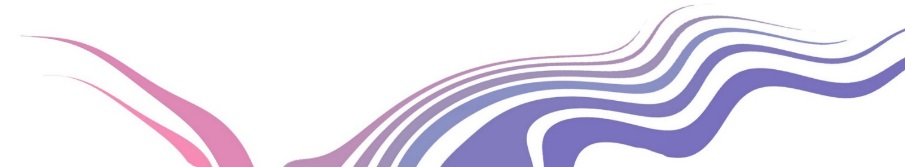 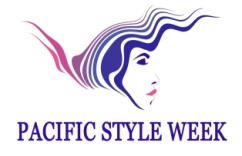 Неделя моды и стиля и красоты - самое яркое событие весны
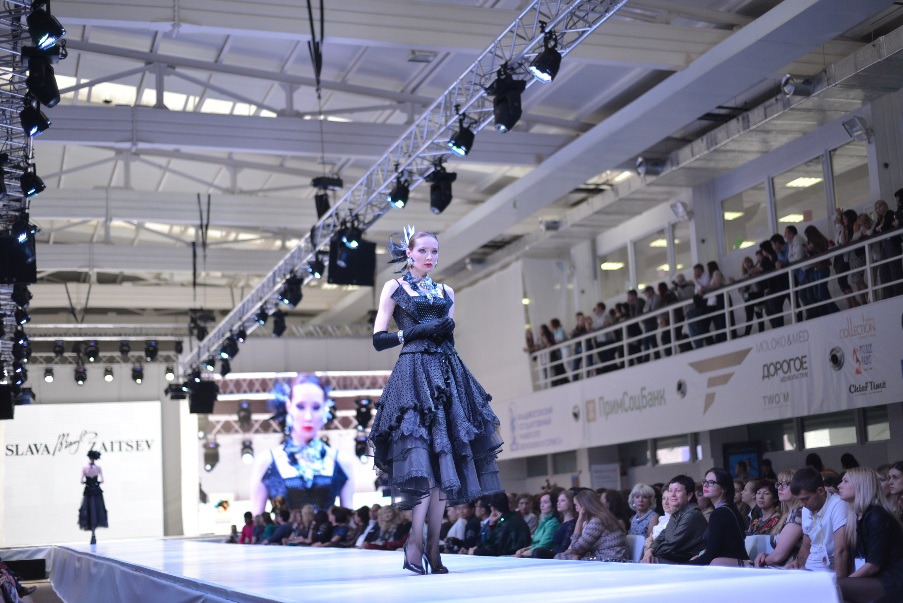 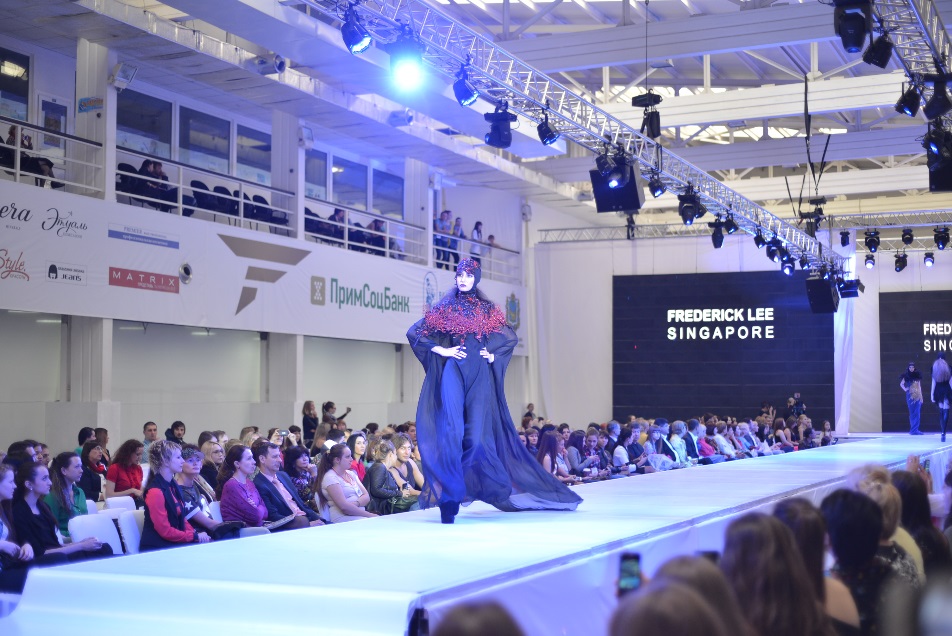 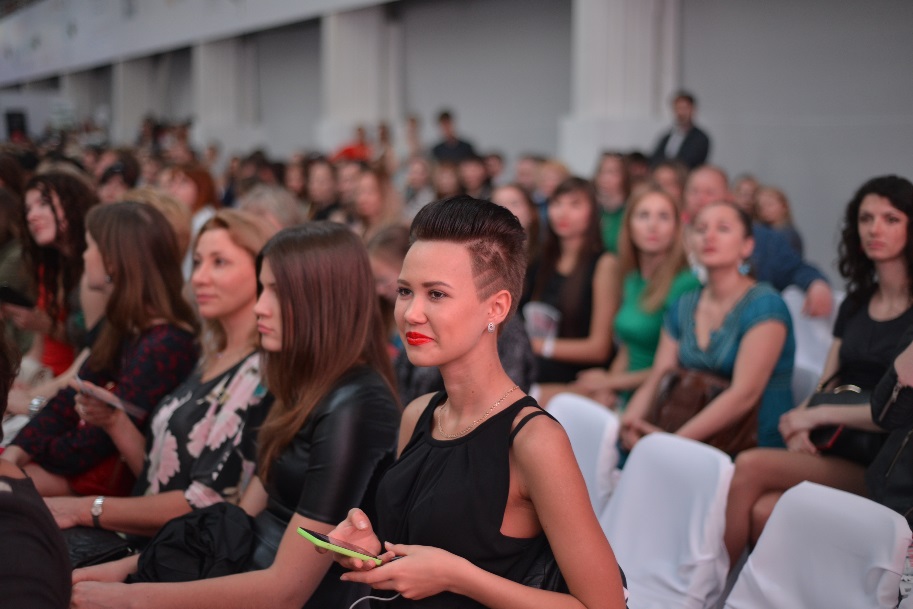 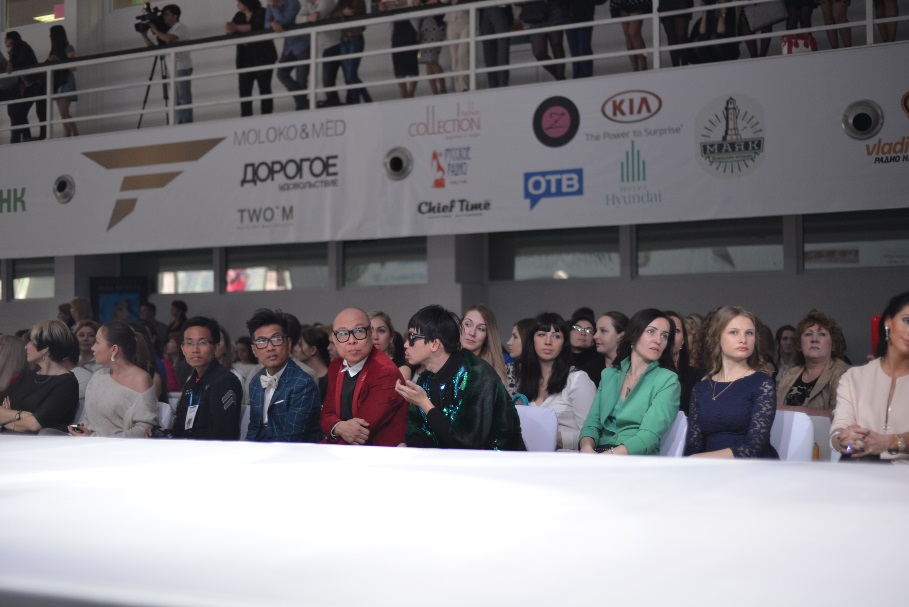 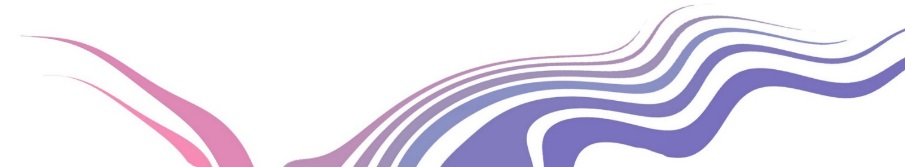 Более 5 тысяч зрителей стали гостями Недели моды, красоты и стиля
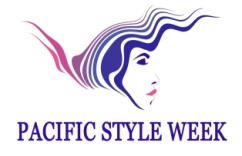 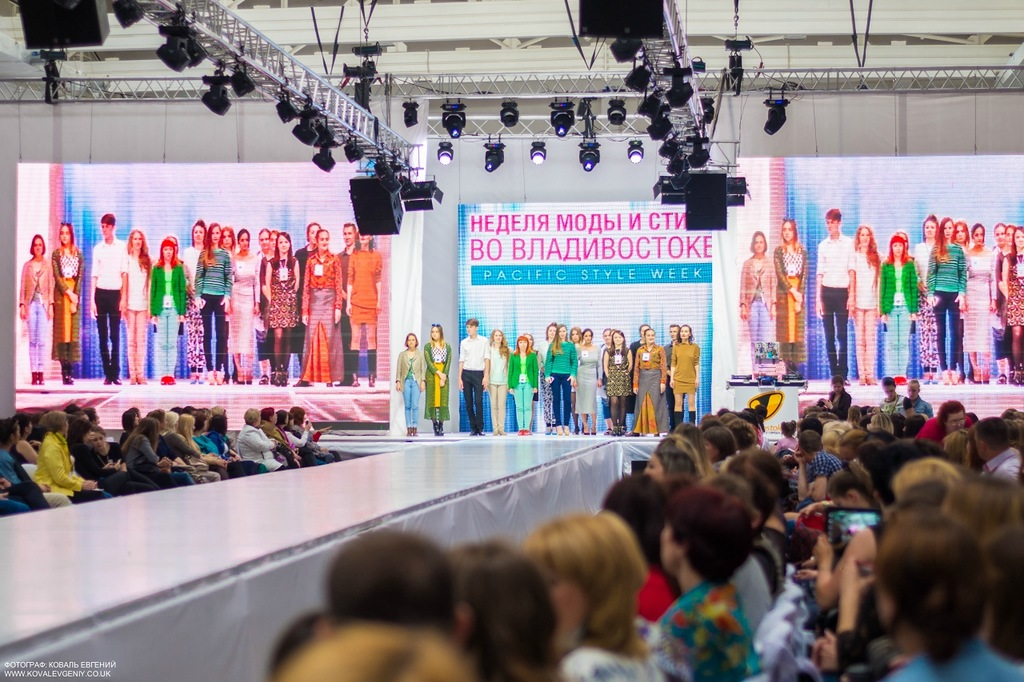 Спасибо за внимание!
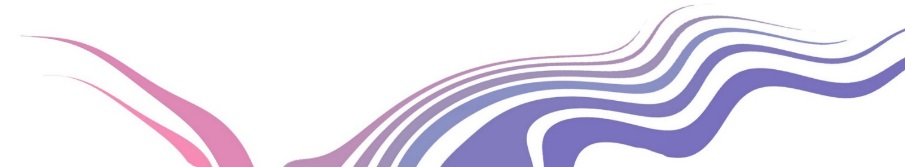